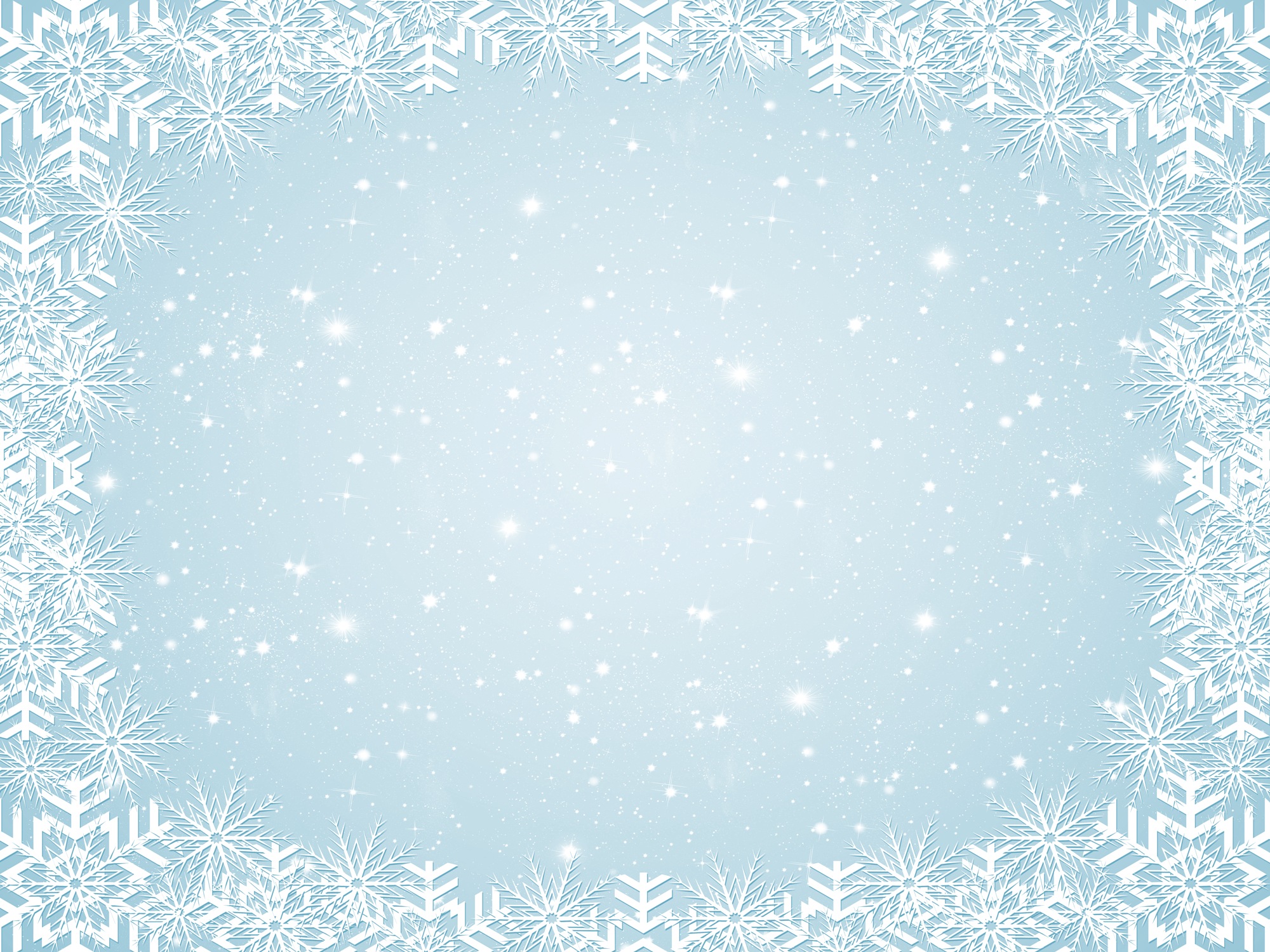 Урок 
литературного чтения 4 класс
Работу выполнила учитель начальных классов ГБОУ СОШ №484
Московского района г.Санкт-Петербурга
Богданова Евгения Александровна
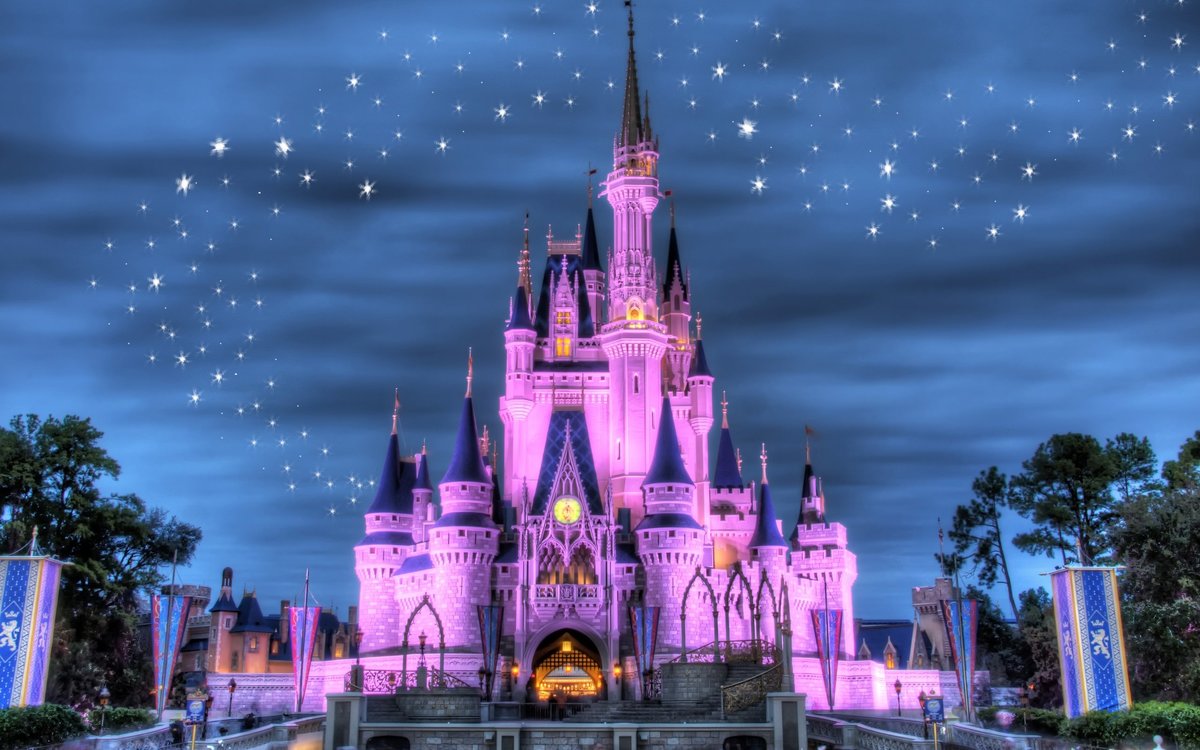 Вперёд!
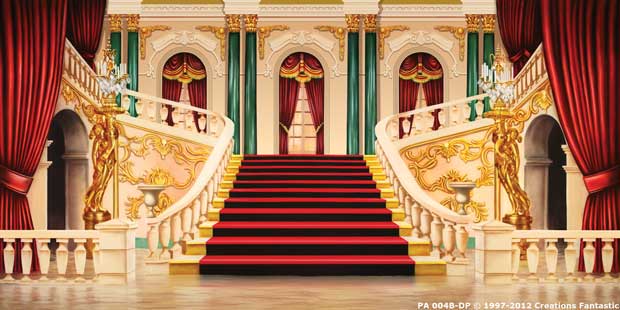 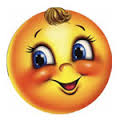 Он по коробу скребен,По сусеку он метен,У него румяный бок,Он веселый…
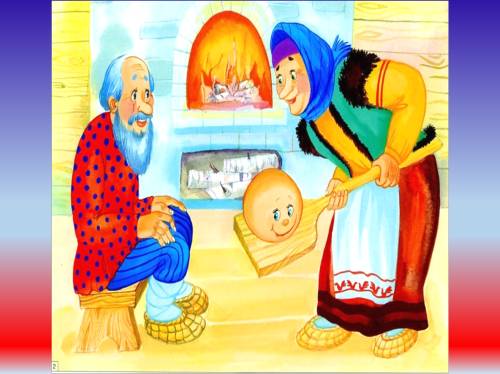 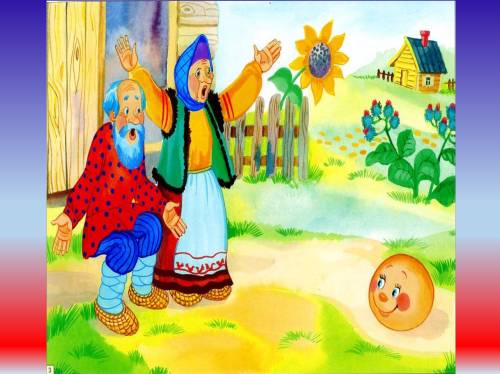 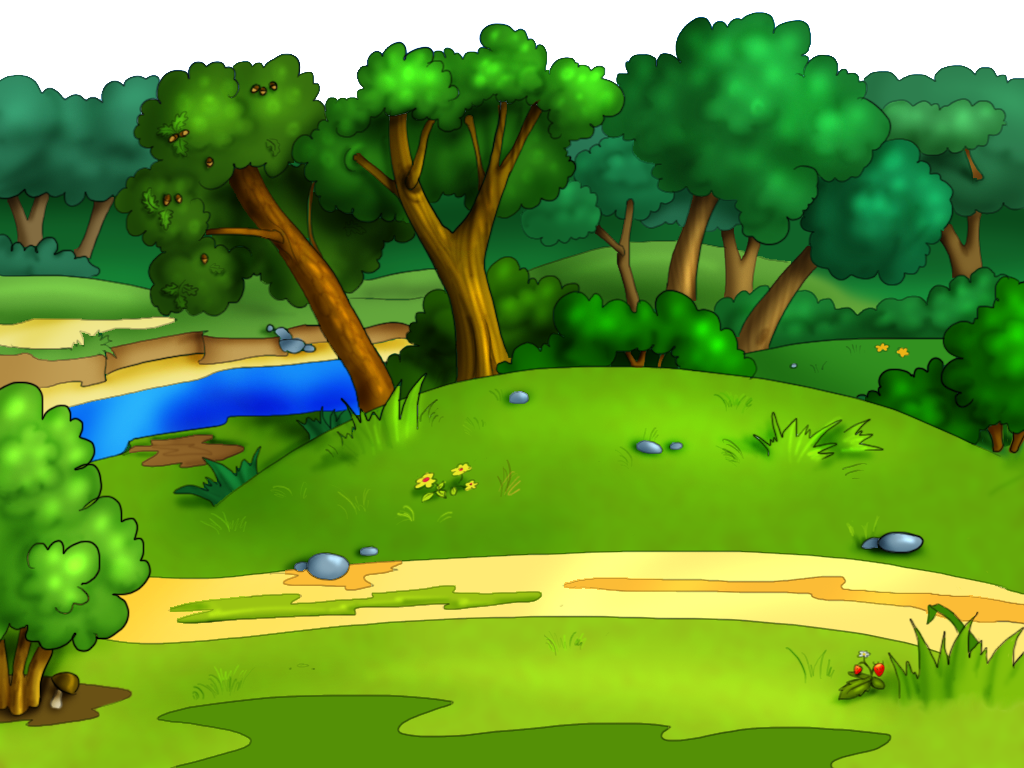 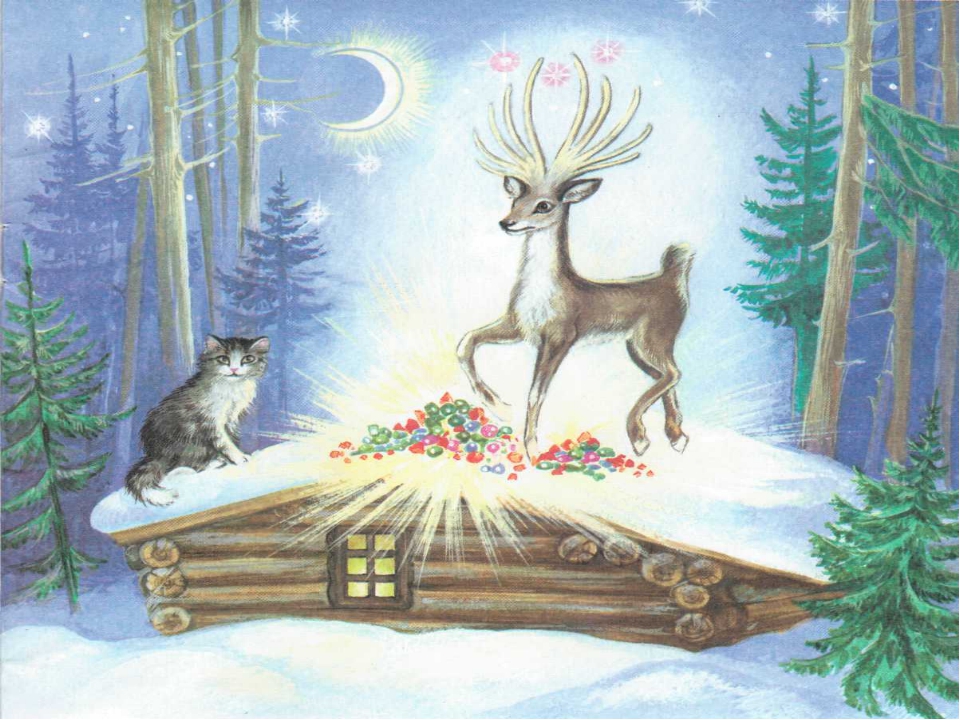 Серебряное копытце
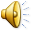 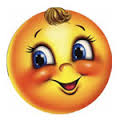 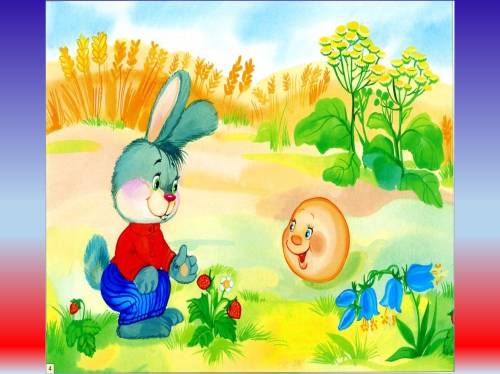 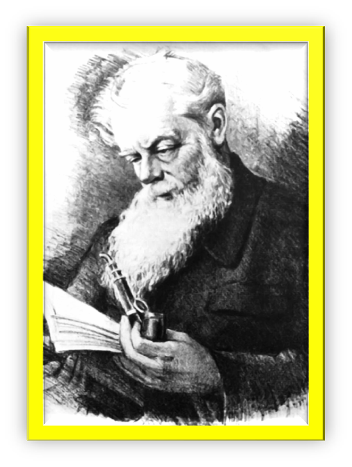 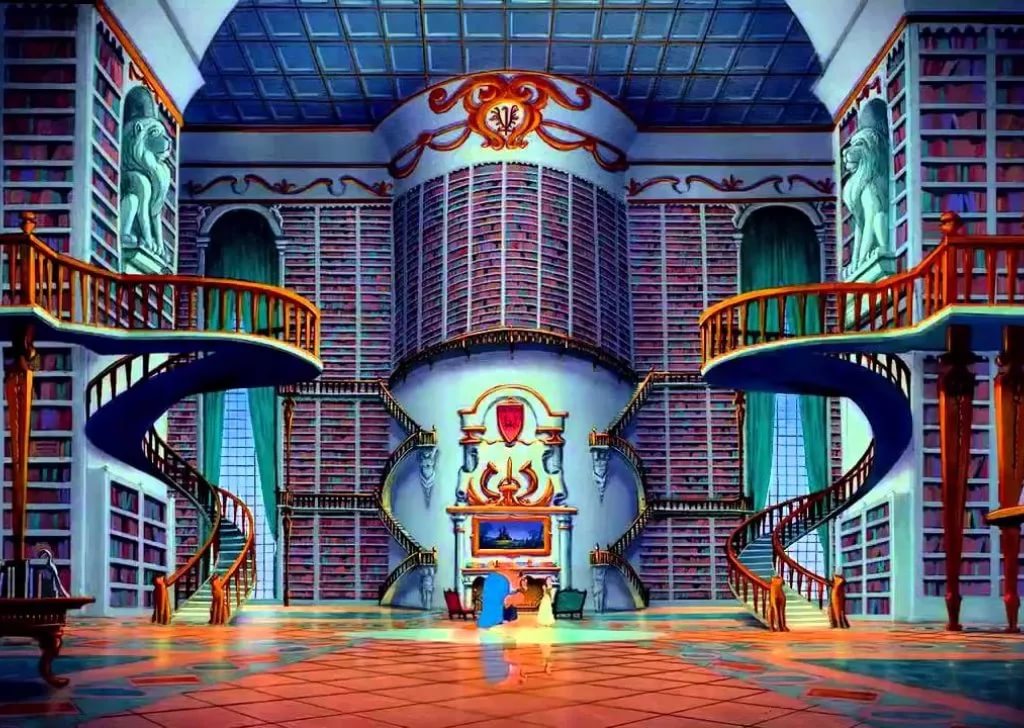 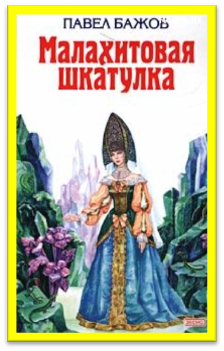 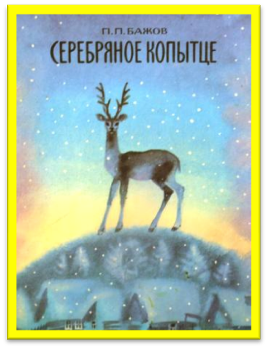 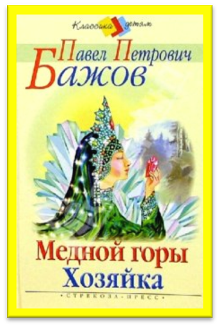 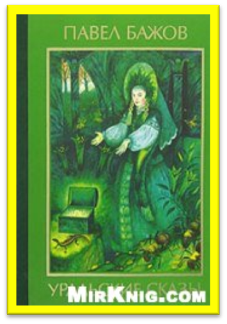 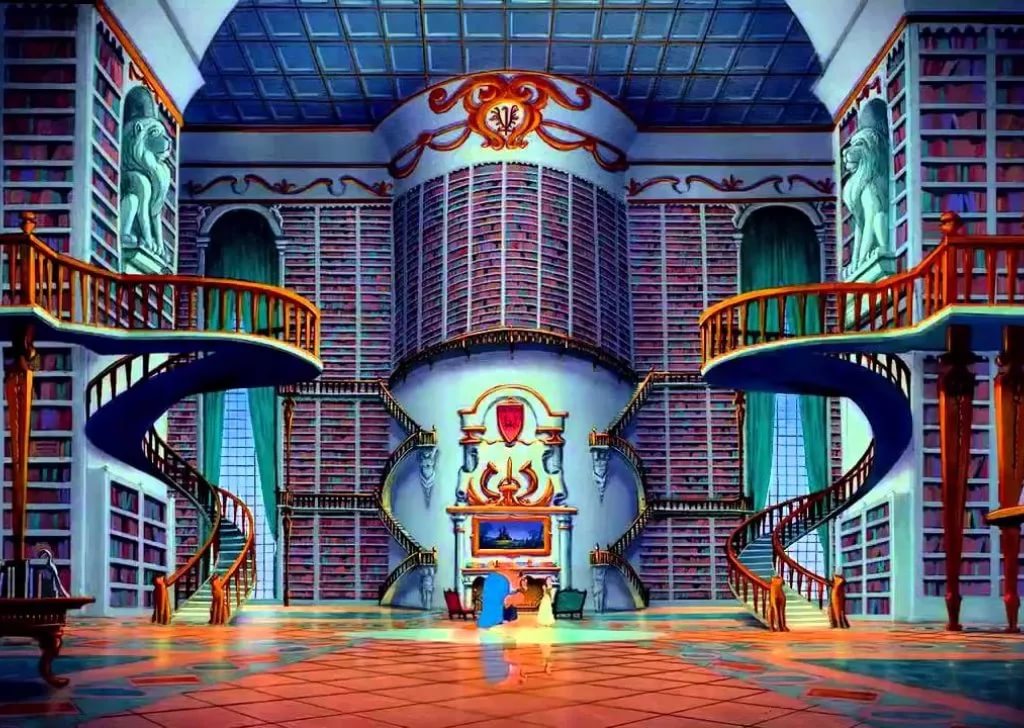 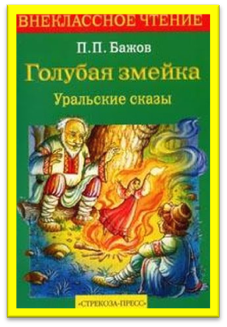 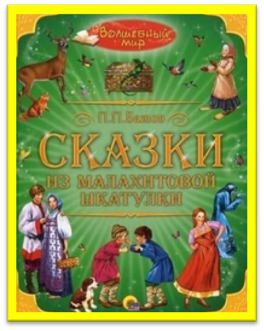 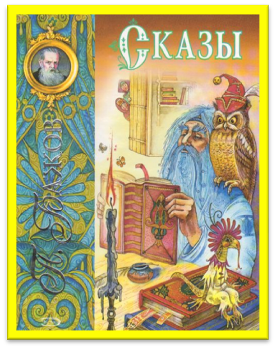 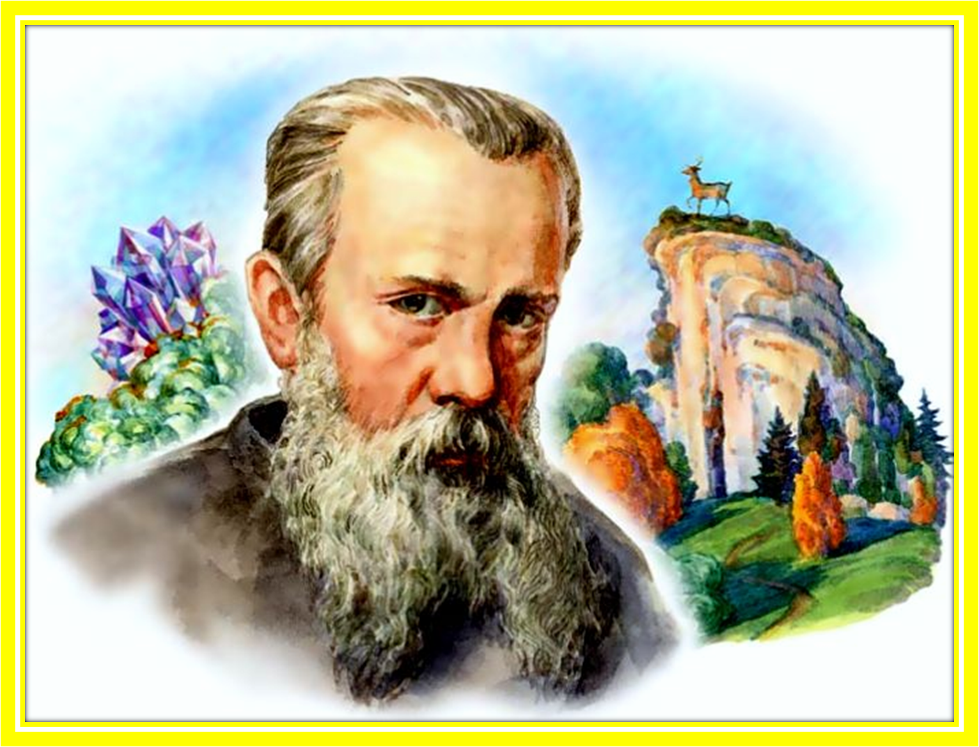 Павел    Петрович    Бажов
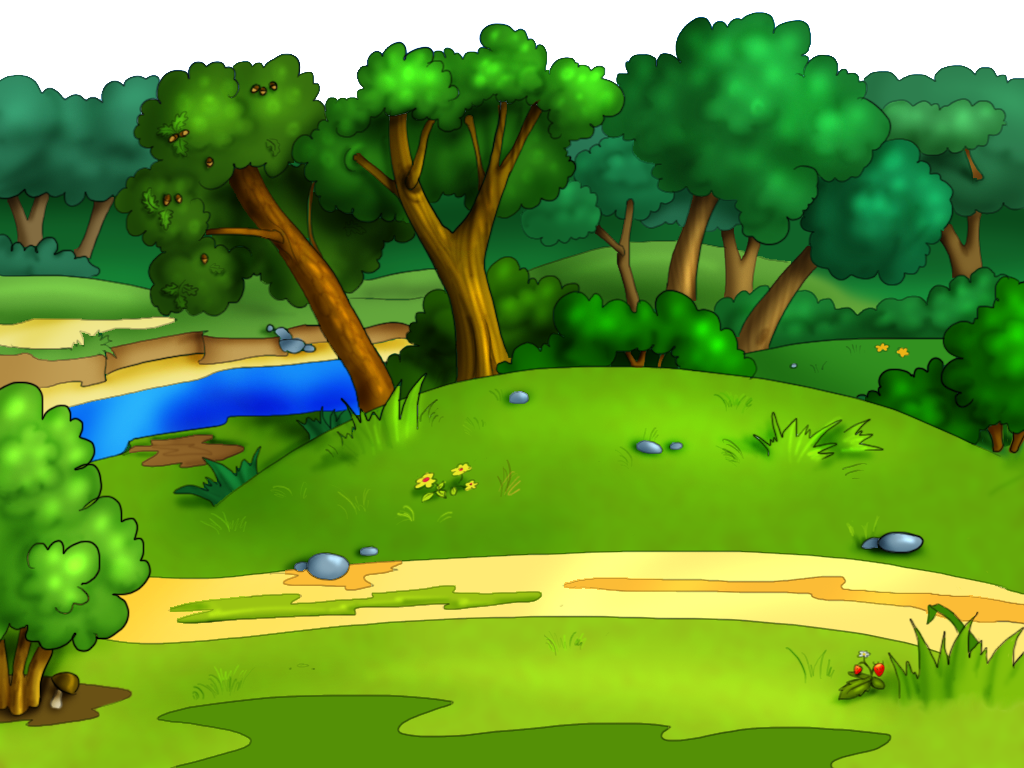 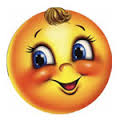 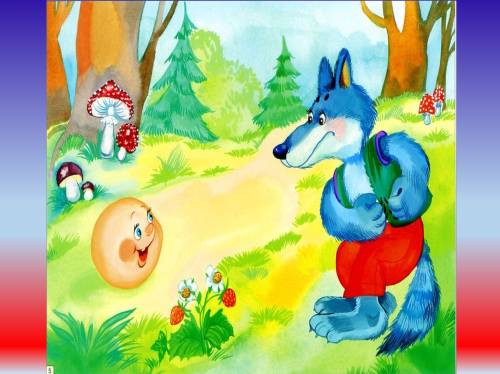 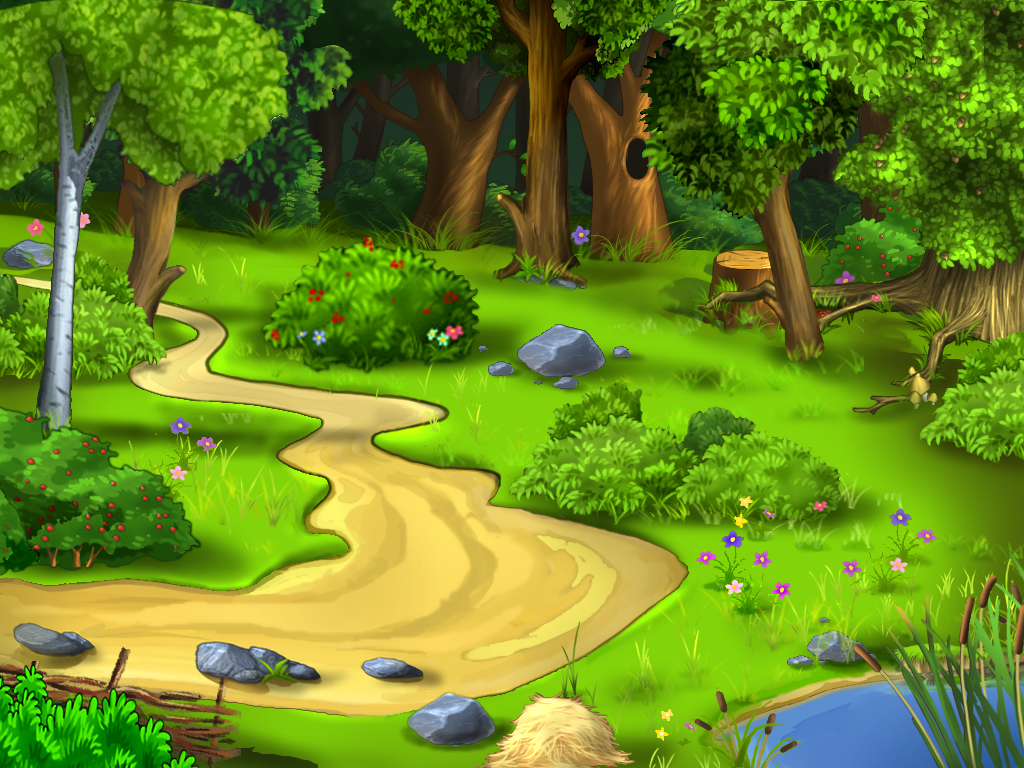 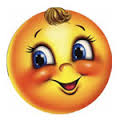 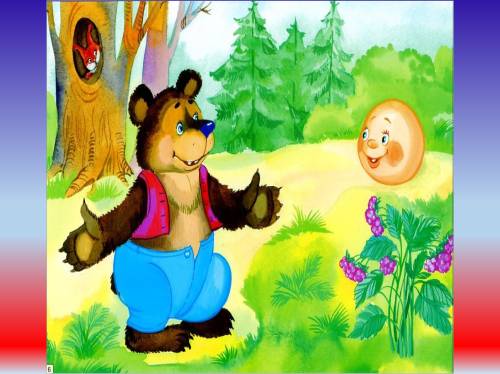 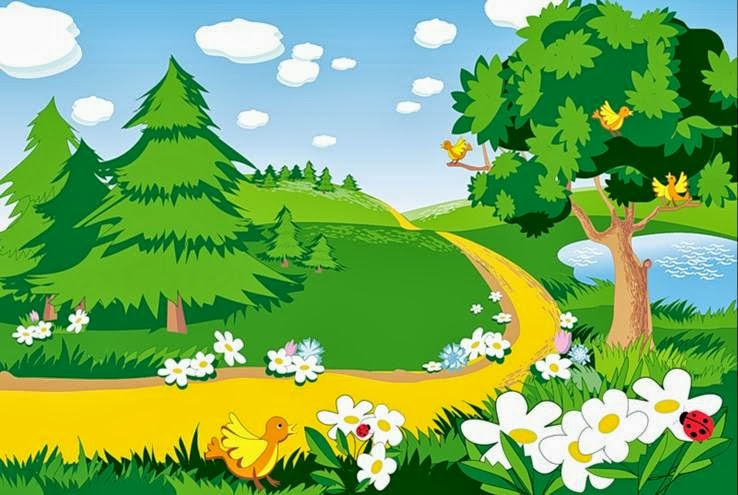 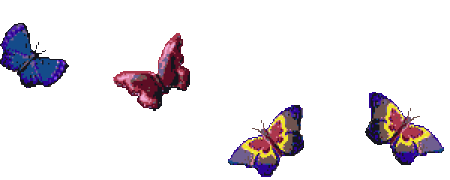 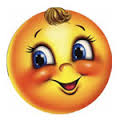 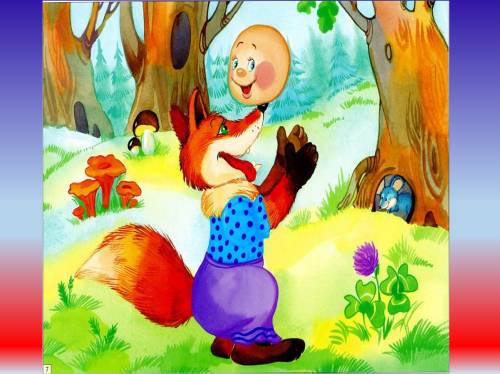 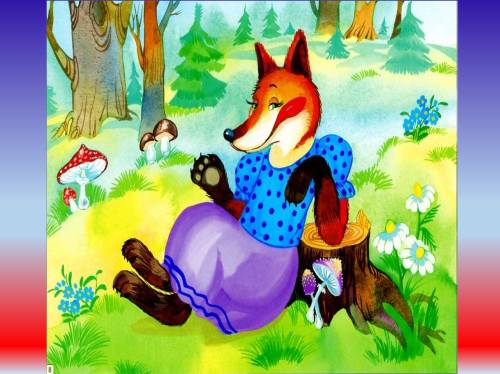 Подберите отрывки из 
сказа к иллюстрациям.
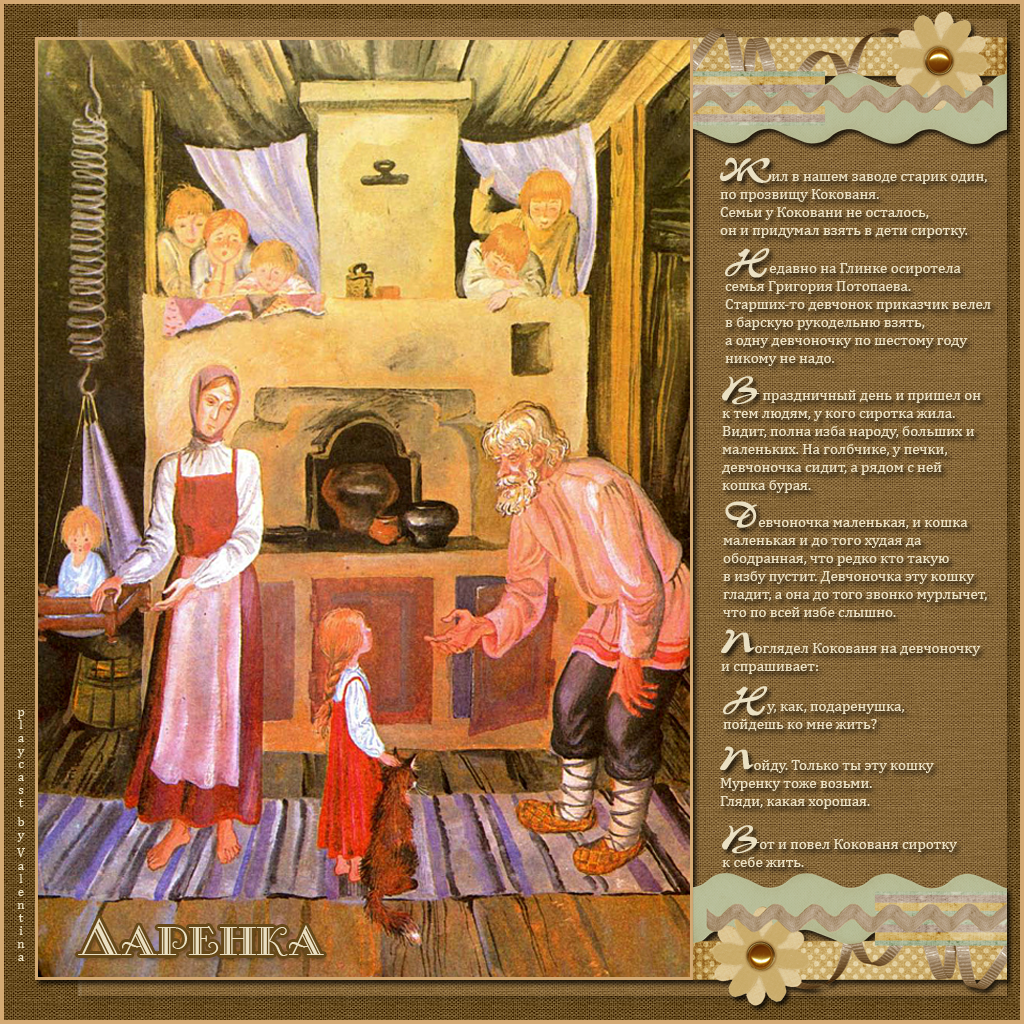 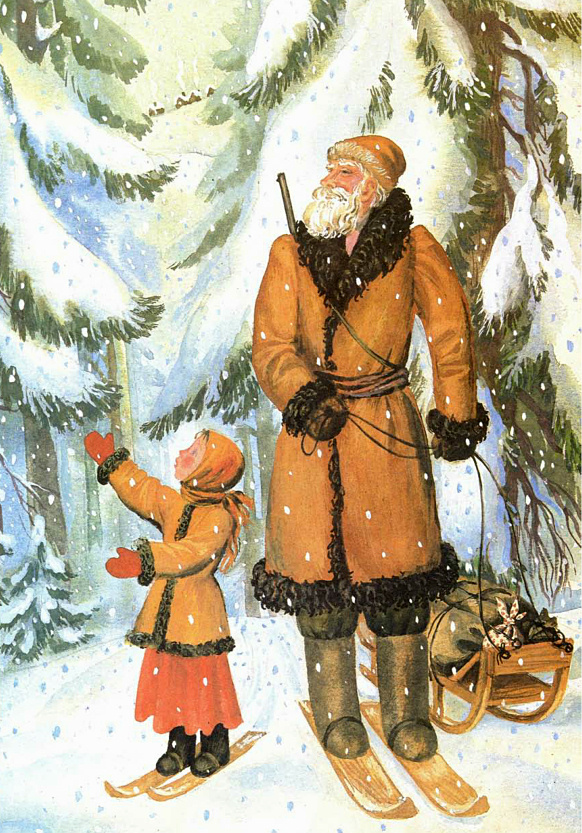 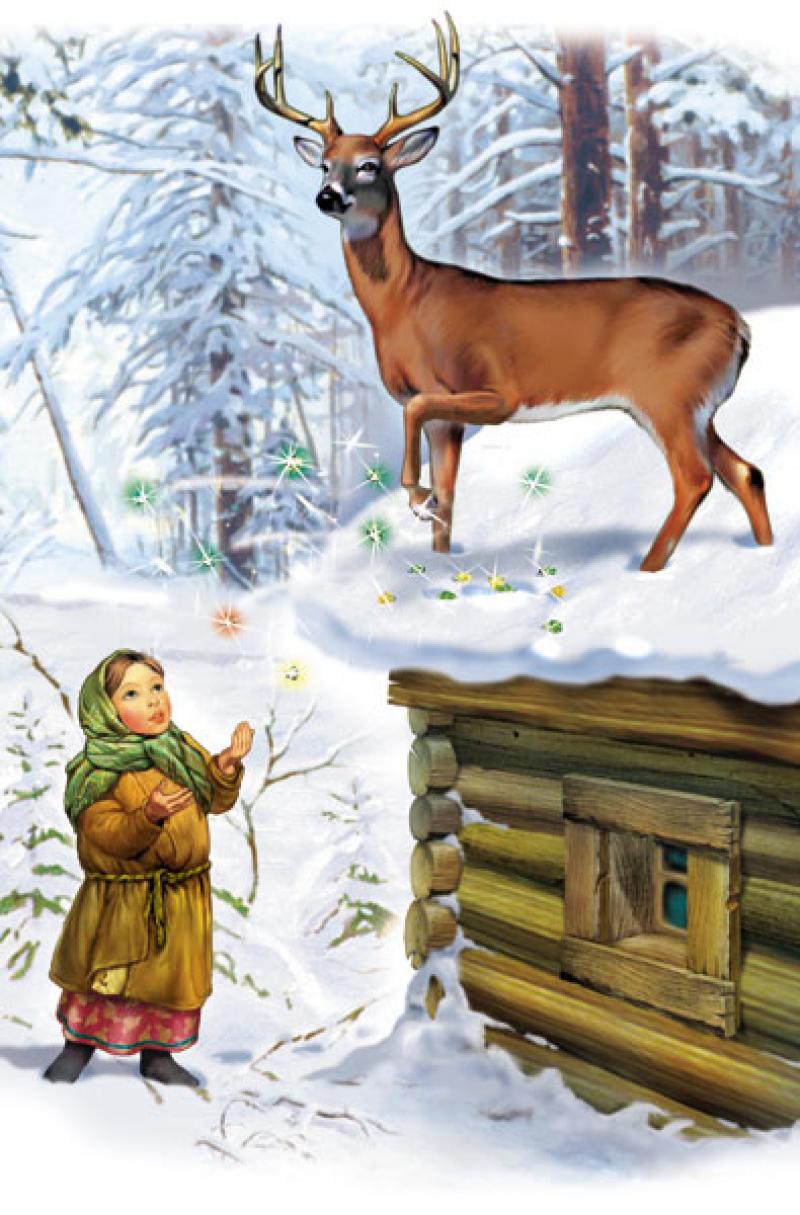 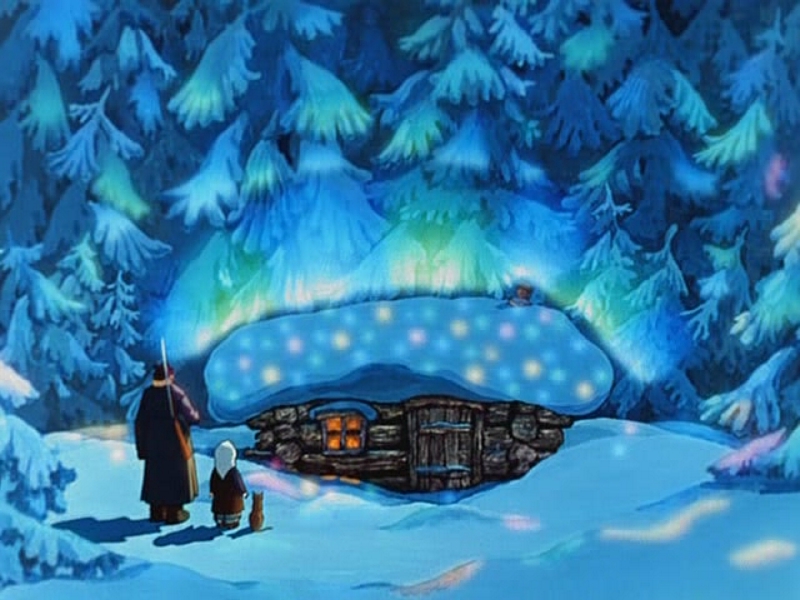 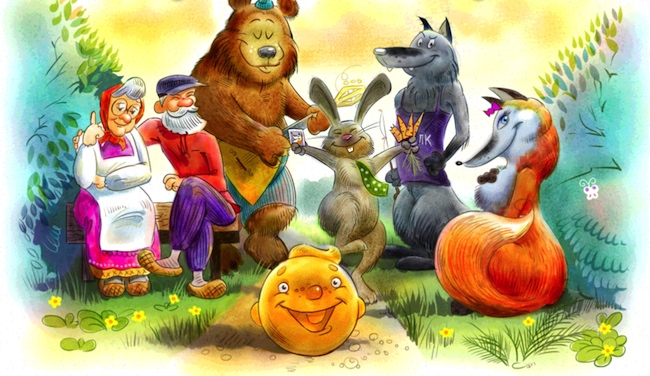 Назовите главных героев сказки П.П. Бажова «Серебряное копытце». Опишите их по плану.
План         
1. Где герой живёт?
2. Какие поступки совершает?
3. Чем занимается герой?
4. Какой характер у героя?
5. Как вы относитесь к герою?